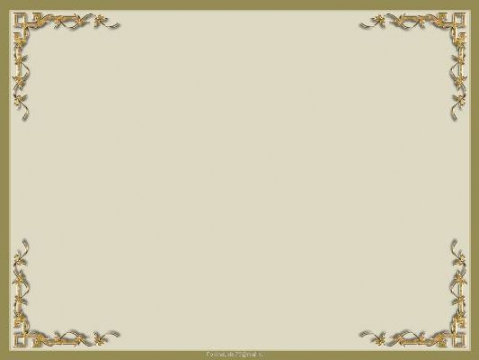 Написание  слов  с  парными  согласными                 в  корне
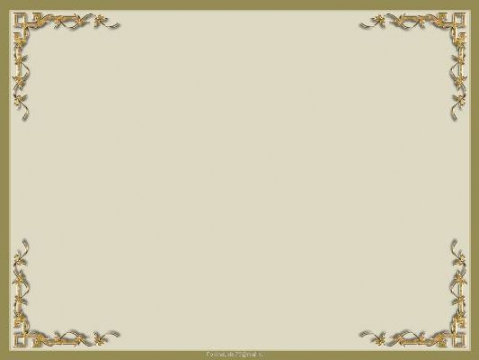 Задачи  урока
Учиться  находить в корне слова парную согласную.
Различать проверочные и проверяемые слова.
Правильно подбирать проверочное слово.
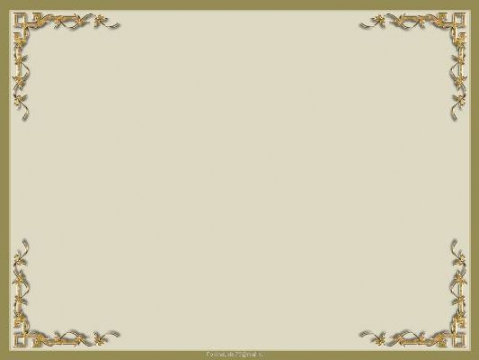 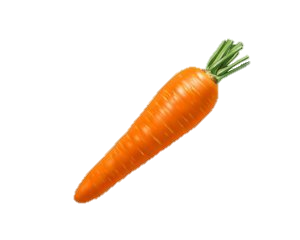 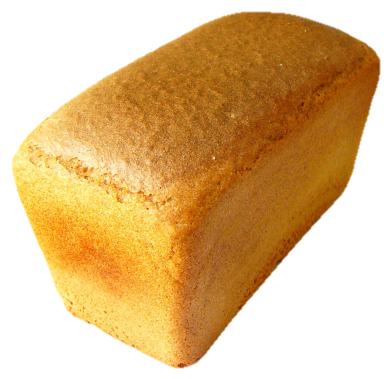 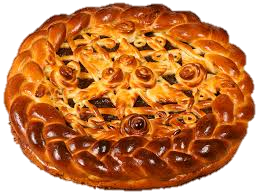 Хлеб – хлеба,  пирог – пироги,  морковь – моркови,
морковочка
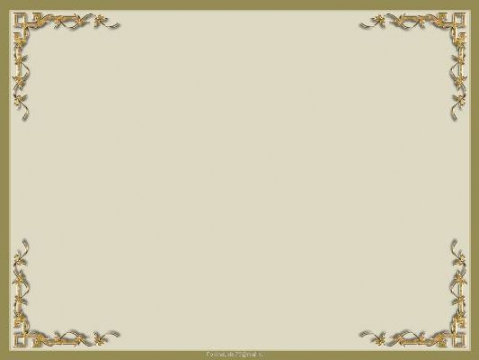 Игра «Вставь  букву!»
Белый  пару…
с
з
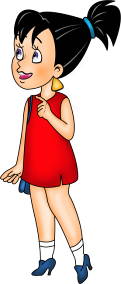 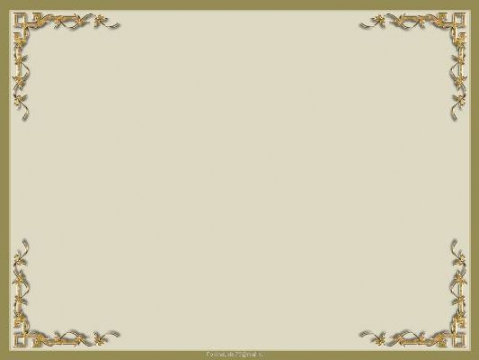 Игра «Вставь  букву!»
Белый  пару…
с
з
Неверно!
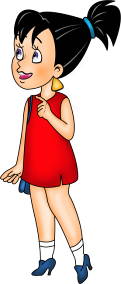 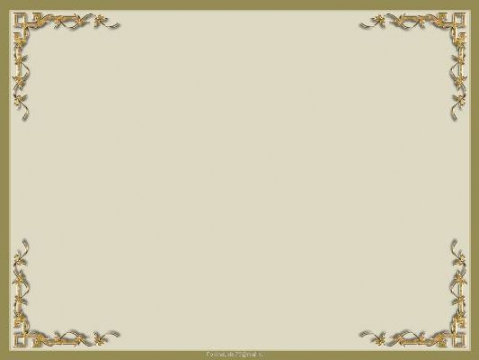 Игра «Вставь  букву!»
Белый  пару…
с
с
з
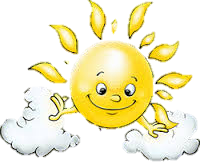 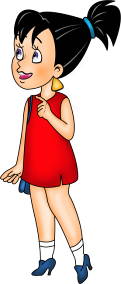 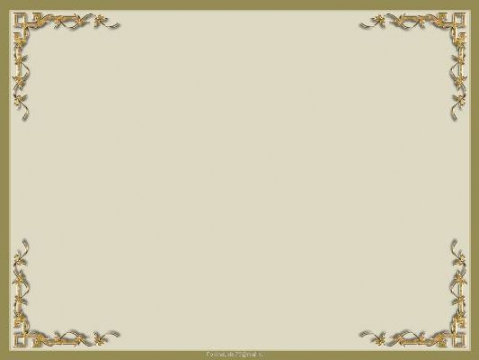 Игра «Вставь  букву!»
Белый  пару…
с
з
с
Песчаный  пля…
ж
ш
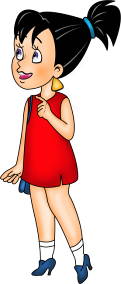 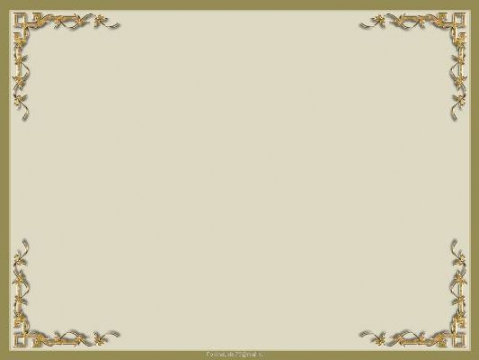 Игра «Вставь  букву!»
Белый  пару…
с
з
с
Песчаный  пля…
ж
ш
Неверно!
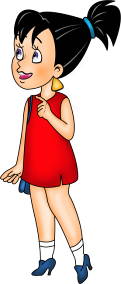 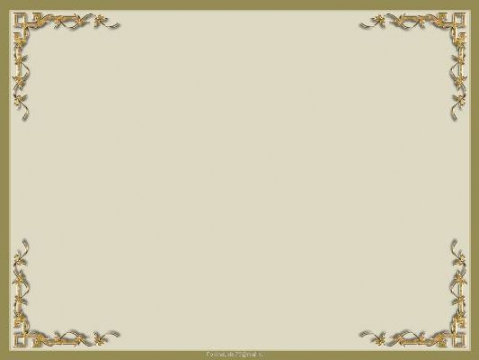 Игра «Вставь  букву!»
Белый  пару…
с
з
с
Песчаный  пля…
ж
ш
ж
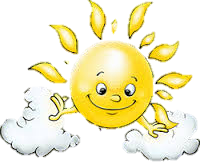 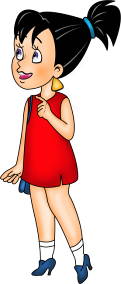 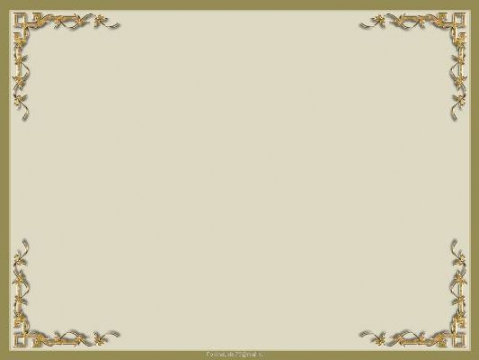 Игра «Вставь  букву!»
Белый  пару…
с
з
с
Песчаный  пля…
ж
ш
ж
Колючий  ёр
ж
ш
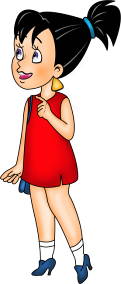 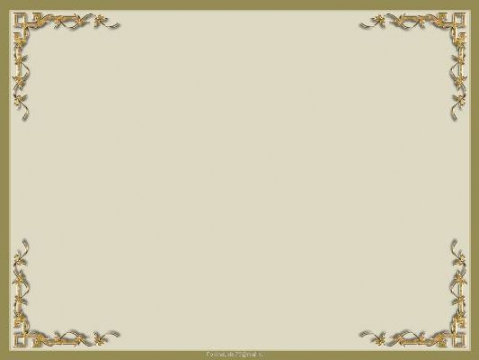 Игра «Вставь  букву!»
Белый  пару…
с
з
с
Песчаный  пля…
ж
ш
ж
Неверно!
Колючий  ёр
ж
ш
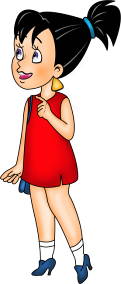 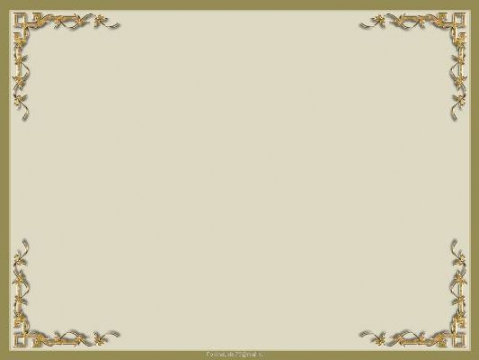 Игра «Вставь  букву!»
Белый  пару…
с
з
с
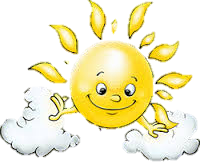 Песчаный  пля…
ж
ш
ж
Колючий  ёр
ж
ш
ш
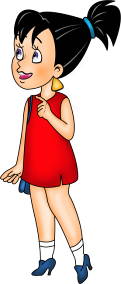 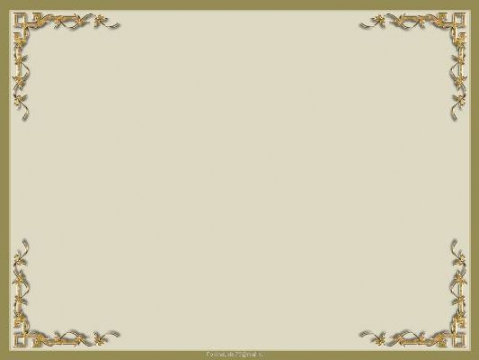 Игра «Вставь  букву!»
Белый  пару…
с
з
с
Песчаный  пля…
ж
ш
ж
Колючий  ёр
ж
ш
ш
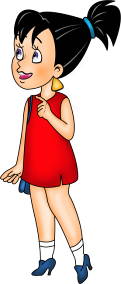 к
г
Крутой  бере
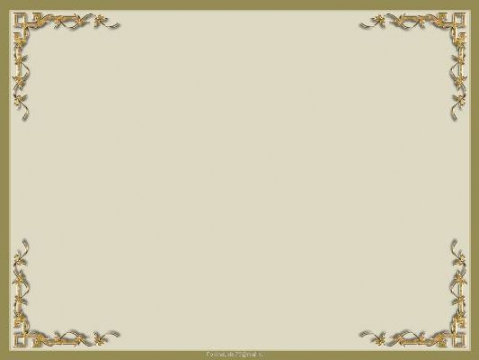 Игра «Вставь  букву!»
Белый  пару…
с
з
с
Песчаный  пля…
ж
ш
ж
Неверно!
Колючий  ёр
ж
ш
ш
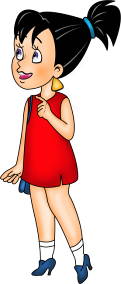 г
Крутой  бере
к
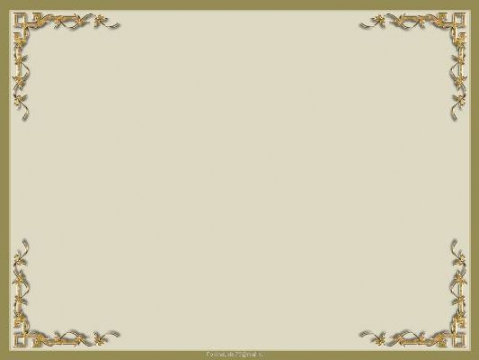 Игра «Вставь  букву!»
Белый  пару…
с
з
с
Песчаный  пля…
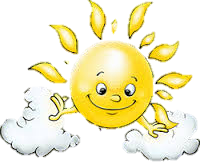 ж
ш
ж
Колючий  ёр
ж
ш
ш
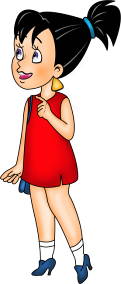 к
г
Крутой  бере
г
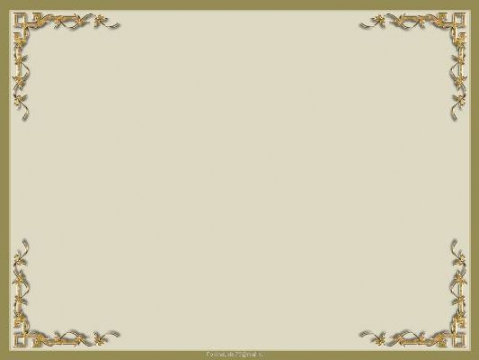 Игра «Вставь  букву!»
Белый  пару…
с
з
с
Песчаный  пля…
ж
ш
ж
Колючий  ёр
ж
ш
ш
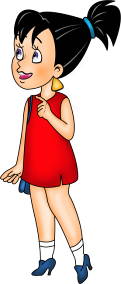 к
г
Крутой  бере
г
в
Короткий  рука
ф
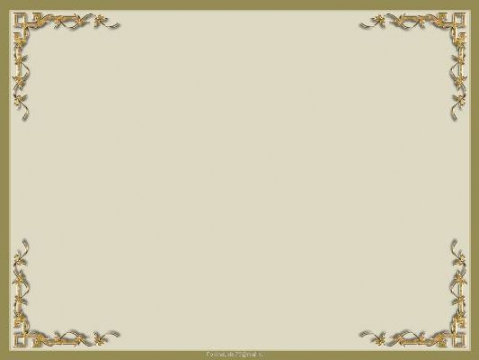 Игра «Вставь  букву!»
Белый  пару…
с
з
с
Песчаный  пля…
ж
ш
ж
Неверно!
Колючий  ёр
ж
ш
ш
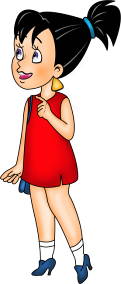 к
г
Крутой  бере
г
в
Короткий  рука
ф
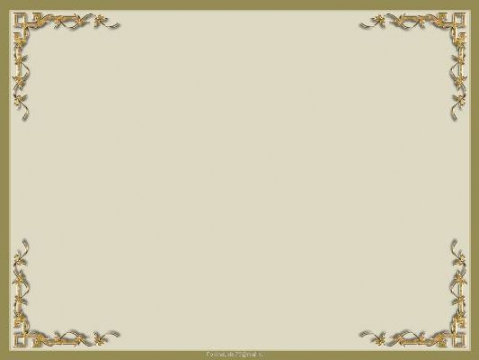 Игра «Вставь  букву!»
Белый  пару…
с
з
с
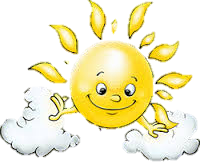 Песчаный  пля…
ж
ш
ж
Колючий  ёр
ж
ш
ш
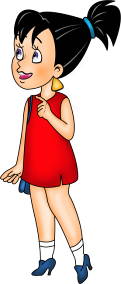 к
г
Крутой  бере
г
в
Короткий  рука
ф
в
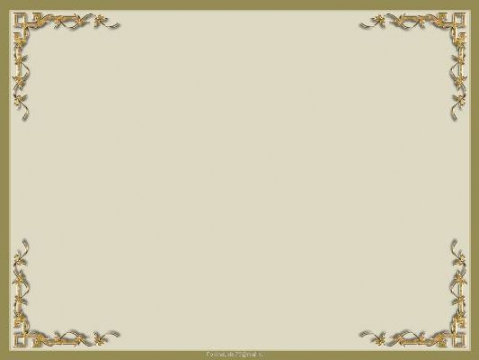 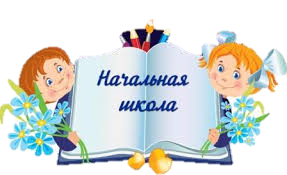 Вы  просто –
умники и умницы!
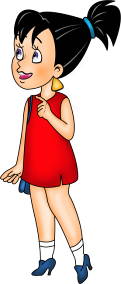 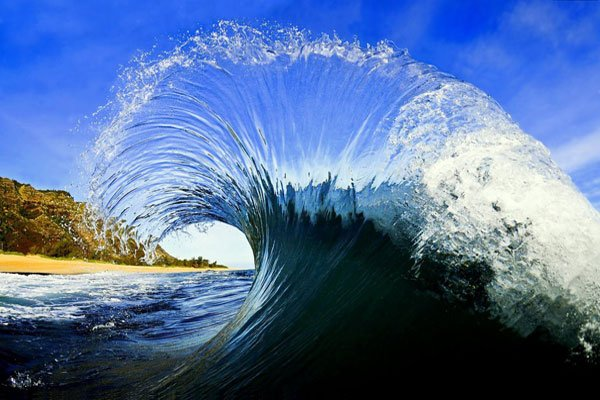 Танцевальная физминутка
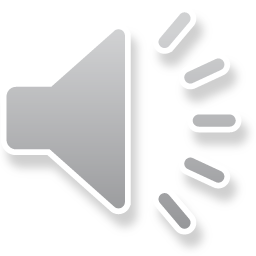 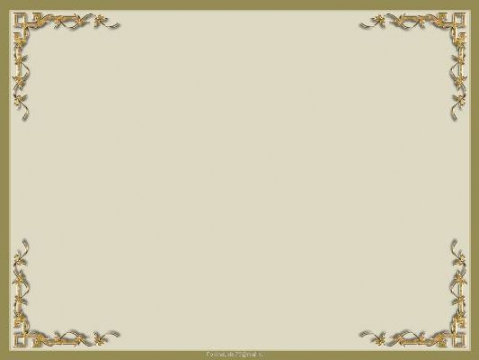 Ло….ка,    тетра….ка,  доро….ка
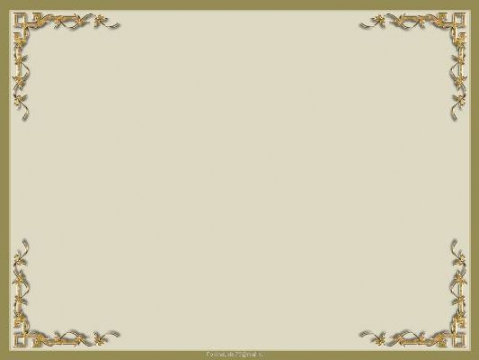 Ло…ка,    тетра…ка,  доро…ка,
д
ж
ж
-очк- ;  -ечк- ;  -еньк-
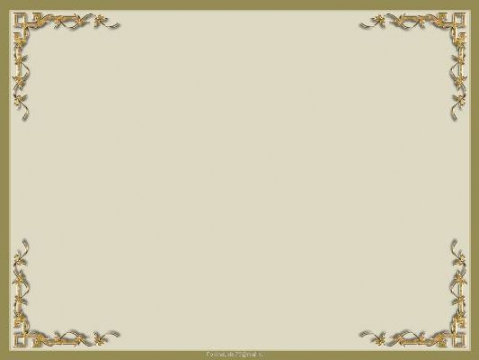 У…кий,  лё…кий,  мя…кий,  ре…кий,   ни…кий,  сла…кий
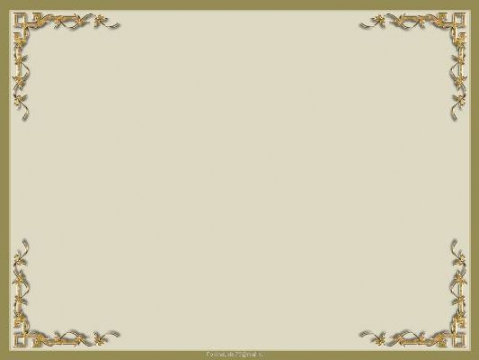 У…кий,  лё…кий,  мя…кий,  ре…кий,  ни…кий,  сла…кий
г
г
з
д
д
з
-еньк-
-ок-
-ок-
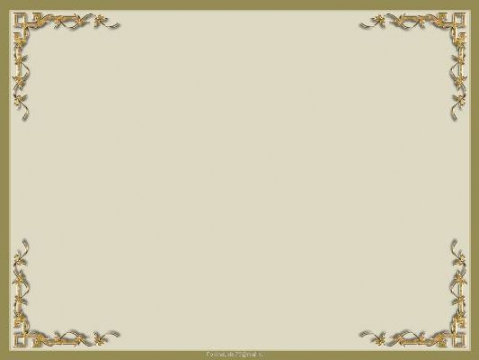 В каких случаях проверка сделана верно?
сторож - сторожка
сторож - сторожка
ловкий - ловко
ловкий - ловко
сладкий - сладость
сладкий - сладость
дуб - дубки
дуб - дубки
резкий - резок
резкий - резок
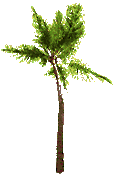 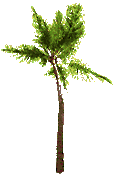 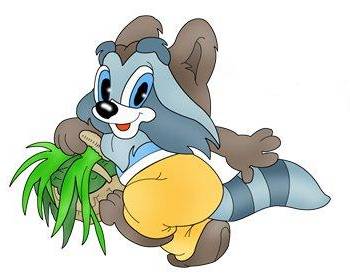 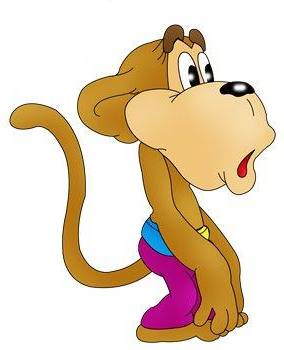 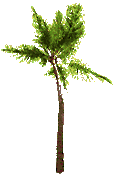 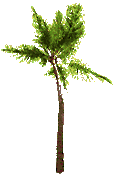 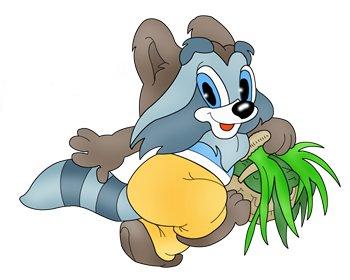 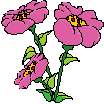 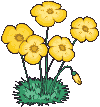 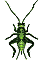 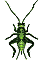 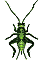 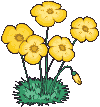 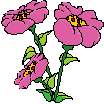 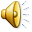 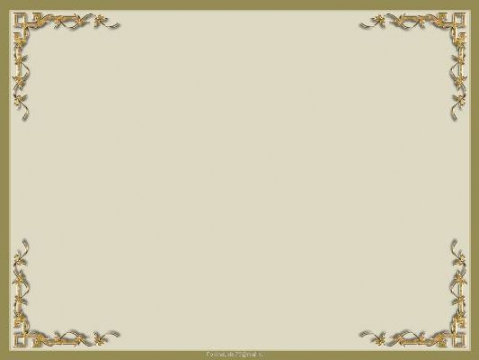 Докажите,  в  каком  ряду  все  слова  пишутся  
с  парной  согласной  В
Тра…ка,  морко…ка,  жира…
Шка…,  ту…ли,  кана…ка
Рука…,   ло…кий,   ла…ка
ф
в
в
ф
в
ф
в
в
в
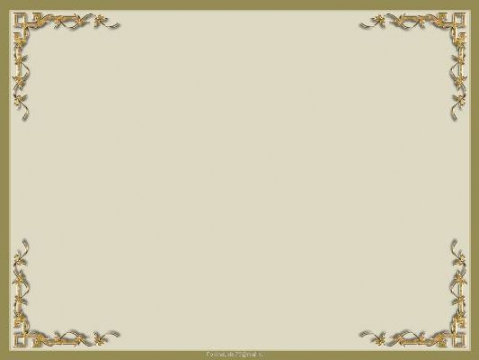 Допишите  предложения  словами – антонимами. В  скобках  напишите  проверочные  слова.
Река  широкая, а  ручей ..............(          ).
Камень  тяжёлый, а  пух ……........(         ).
Редька  горькая, а  груша …….......(           ).
узкий
узок
лёгкий
лёгок
сладкая
сладок
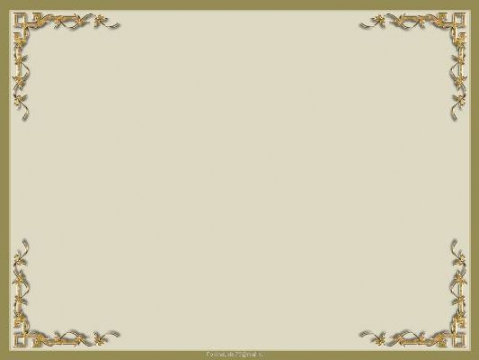 Тест
1. Подчеркни парные согласные.     з, б, к, н, с, ж, ч, 
 
2. Подчеркни слова с парной согласной.    Лошадка, дом, ошибка, луг, нос
 
3. Вставь букву:     Обе..,   кни..ка,   берё..ка,  носоро…
 
4. Подчеркни слова, которые являются  проверочными
           Сапог, снега, грибы, виноград, мороз, лебеди.
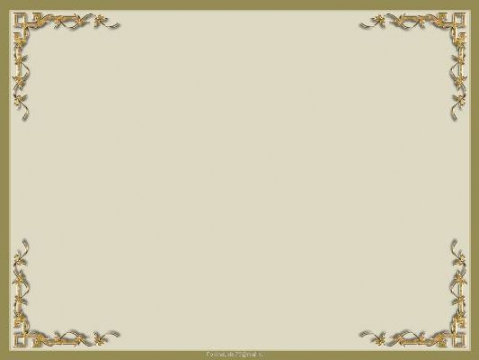 Тест
1. Подчеркни парные согласные.     з, б, к, н, с, ж, ч, 
 
2. Подчеркни слова с парной согласной.    Лошадка, дом, ошибка,  луг, нос
 
3. Вставь букву:     Обед,   книжка,   берёзка,  носорог
 
4. Подчеркни слова, которые являются  проверочными
           Сапог, снега, грибы, виноград, мороз, лебеди.
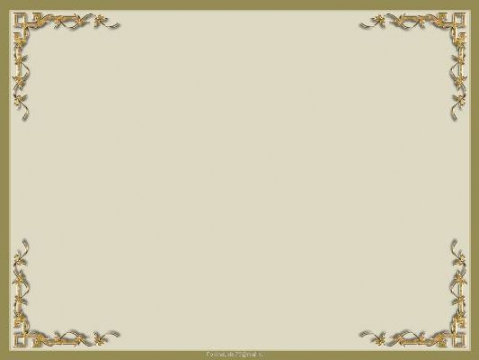 Итог  урока
В  какой  части  слова  мы  проверяем  парную  согласную?
Как  проверить  парную  согласную  в  корне  слова?
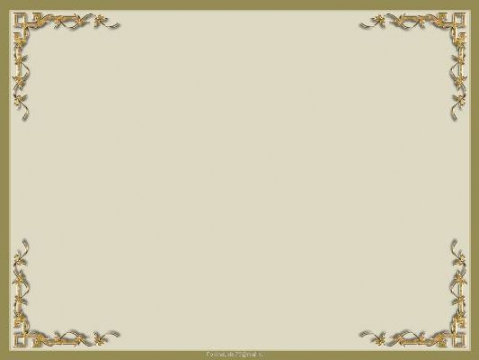 Мне  всё  понятно.
Мне  понятно, но  надо  ещё  потренироваться.
Ничего  не  понятно.